ПРИЕМЫ РАБОТЫ ПРИ ИЗУЧЕНИИ СЛОВАРНЫХ СЛОВВ НАЧАЛЬНОЙ ШКОЛЕ
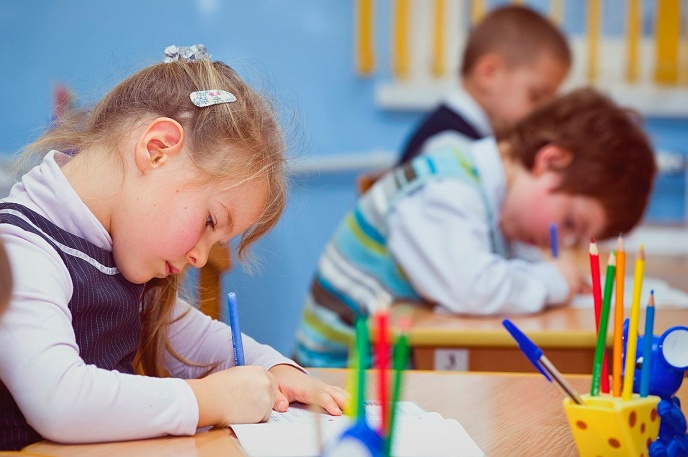 МАСТЕР-КЛАСС
Никулич Т.А.
Фролова В.В.
Есть волшебная страна,
Что распахнута пред вами,
Та , которая словами,
Как людьми, населена.

	Правит ими государь
	По прозванию Словарь
	И относится он к ним
	Словно к подданным своим.

Утверждать ему не ново,
Как писать какое слово,
Как писать и как читать,
Как с другими сочетать.
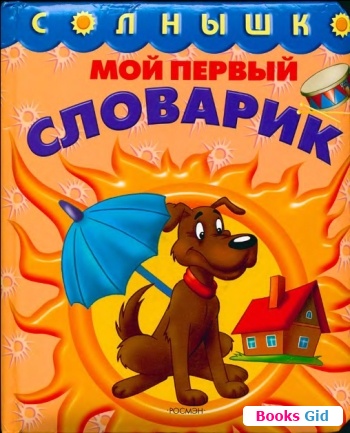 «Словарная работа – это не эпизод в работе учителя, а систематическая, хорошо организованная, педагогически целесообразно построенная работа, связанная со всеми разделами курса русского языка»
А.В. Текучев
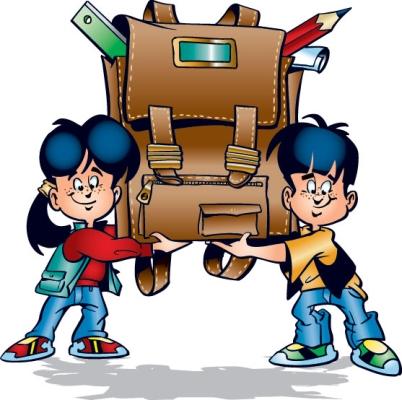 Актуальность опыта
Чем богаче активный словарь человека, тем содержательнее, доходчивее, грамотнее и красивее его устная и письменная речь.
 Развивается в каждом ученике познавательная активность, мыслительные способности,  обогащается активный словарный запас
Повышается орфографическая грамотность учащихся
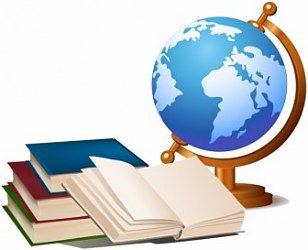 Цель: поделиться с коллегами педагогическим опытом формирования орфографической грамотности учащихся при работе со словарём.
Задачи: сформировать приёмы отработки написания словарных слов через различные виды деятельности, путём применения деятельностного подхода; заинтересовать коллег предложенным видом работы.
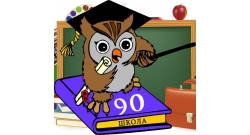 Введение словарного слова через исследовательскую деятельность
Русская красавица стоит на поляне,
В зеленой кофточке, в белом сарафане.
б…реза
РАБОТА В ГРУППАХ (по цвету)
1гр. «Морфология»: Какая часть речи, на какие вопросы отвечает, что обозначает, одуш.-неодуш., нариц.- собств, род, число.
2гр. «Фонетика». Делают звуко-буквенный разбор слова.
3гр. «Словообразование» Подбирают однокоренные слова, выделяют части слов(морфемы).
4гр. «Орфография» Изучает правило правописания по словарю. Подсчитывают количество трудностей, определяют правила проверки.
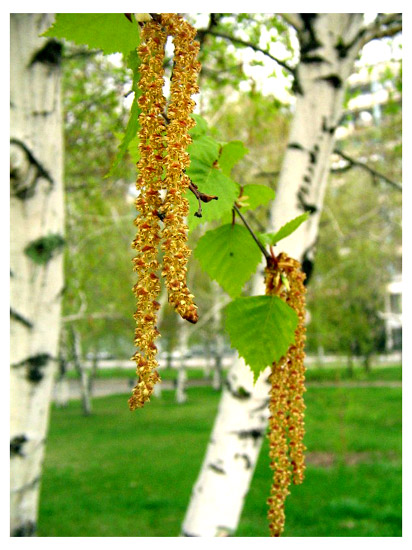 ПРАКТИЧЕСКОЕ ЗАДАНИЕс опорой на этимологию слов
1. Отгадайте загадки:
	Она весну встречает, сережки надевает. По платьицу в полоску ты узнаешь… БЕРЕЗКУ
	2. БЕРЁЗА
	Как вы думаете, почему дерево так назвали?
	Это слово восходит к корню, обозначающему белый цвет. Кора берёзы носит название, связанное с тем же корнем: береста.
	3. Подберем однокоренные слова к слову БЕРЁЗА.
	Берёзовый, берёзонька, берёзка, подберёзовик, березняк.
	4. Восстановим пословицу:
	И у          …         слезки текут, когда с нее     …       дерут.
	5. Найдем ассоциативный образ к слову береза:
	Береза – белая береза
БЕРЁЗКИ
КОРУ
Приемы эйдетики
«Эйдос» по-гречески образ
«Оживление» буквы
Создание её «образа»
пассажир
к
пассажир   (касса)
Метод звуковых ассоциаций
Фонетические (звуковые) ассоциации (по схожести звучания).
Пассажир – пассажир берет билет в кассе.
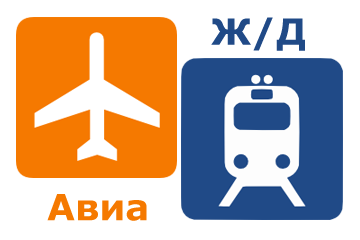 Метод звуковых ассоциаций
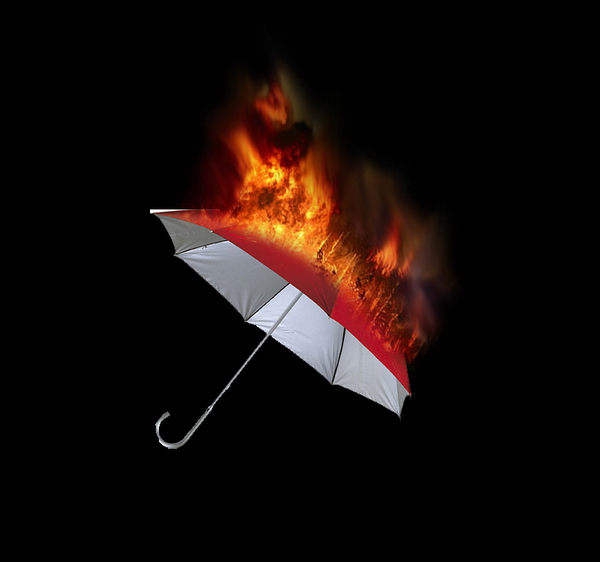 В слове спряталось другое слово
Горизонт – гори, зонт!
Соловей – соловей поет соло.
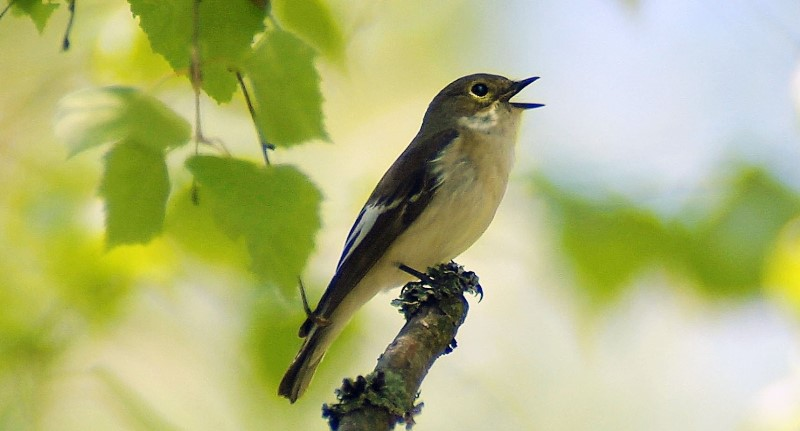 Графические ассоциации – мнемотехника
Мнемоника (греч.Mnemonika – искусство запоминания)
Суть – увидеть сходство формы буквы и предмета.
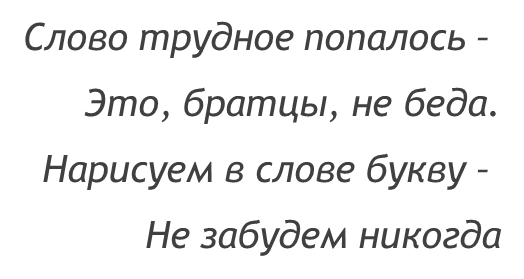 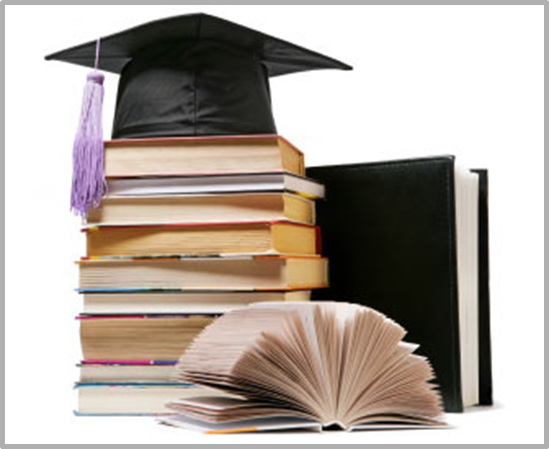 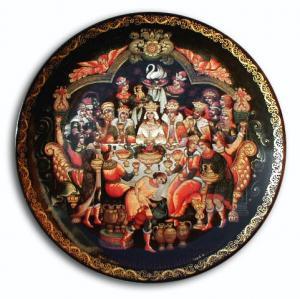 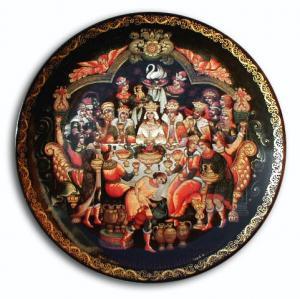 Х       ЗЯЙСТВ
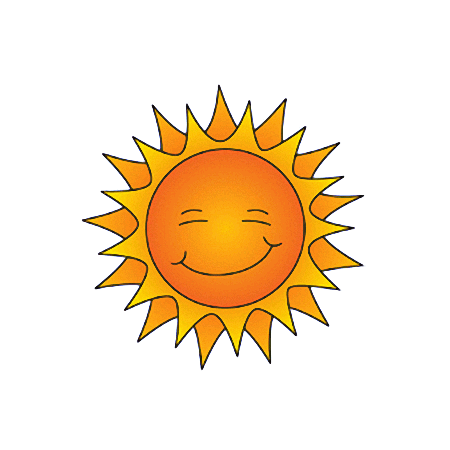 В        КРУГ
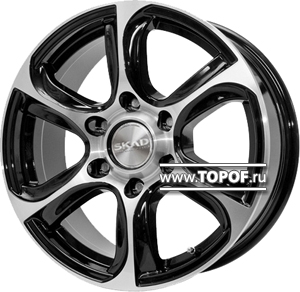 К         ЛЕСО
«ФОНЕТИЧЕСКИЕ АССОЦИАЦИИ»
Методом фонетических ассоциаций дети составляют предложения со словарными словами, которые созвучны по звучанию с другим словом в предложении:

КОСтя пришел в КОСтюме.
ПАпа носит ПАльто.
МебЕЛь из ЕЛи.
Я вышел на уЛИЦу и увидел много ЛИЦ.
ПРАКТИЧЕСКОЕ ЗАДАНИЕ
Придумайте фонетическую ассоциацию к словам:

здоровье
ученик
василёк
машина
ВАРИАНТЫ ОТВЕТОВ
ЗДОРОВЬЕ - ЭТО ЗДÓРОВО.
УЧЕНИК – УЧÉНИЕ
ВАСИЛЁК СОРВАЛИ ВÁСЯ И ВАСИЛИЙ.
У МÁШИ ЕСТЬ МАШИНА.
«Маленькие кроссворды»-использование приёма перекрещивания слов через непроверяемую орфограмму.
П

Х
Н
Е
Т
Р

З
А
АРОМАТ
Х

Л
О
Д
МОРОЗ
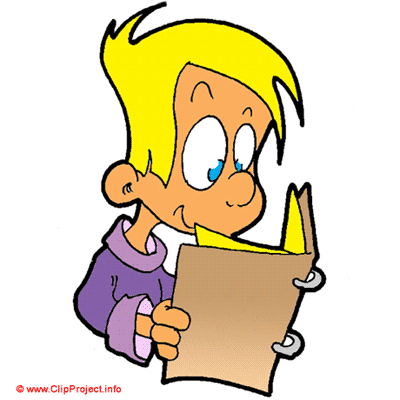 Х
В


С
Т
СОБАКА
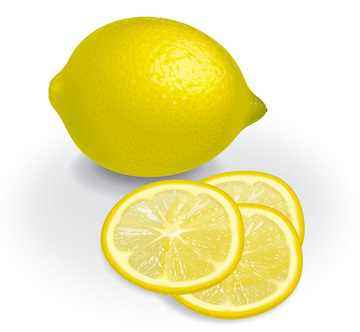 Что за ли? Что за мон?
В звуках нету смысла…
Но едва шепну: «лимон» - 
Сразу станет кисло.
КСЛЫЙ
ЛИМОН
Запомни: ЛИМОН – КИСЛЫЙ 
                    пишем через И
Ассоциативные зацепки
впереди, сзади, налево, направо
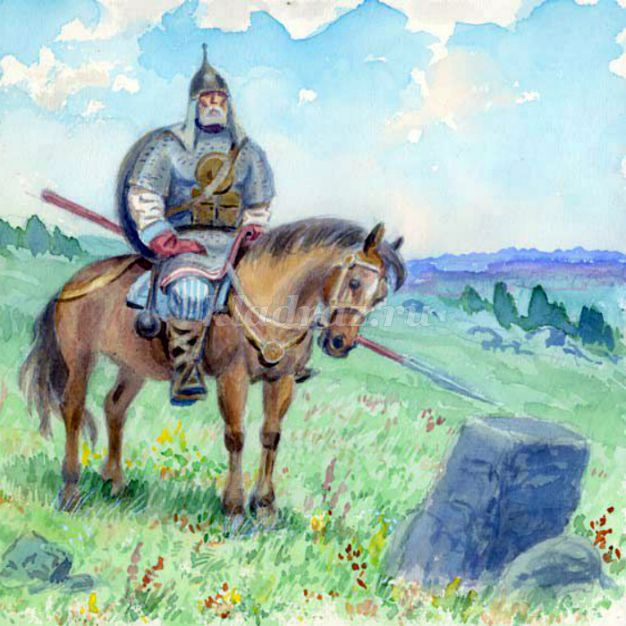 «Чепушина»
Г - горох
О - огурец
Р - ребята
О - огород
Д - девочка
Орфография
Игровой тренинг «Кто больше запомнит»
Пальто
Платок 
Сапоги
Шифровка
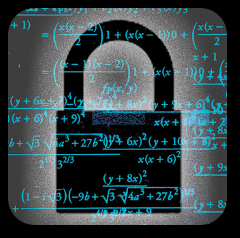 Рифмовки
ворона, сорока, петух, воробей
корова, собака, медведь, соловей
дежурный, тетрадь, карандаш, ученик
язык, телефон, телевизор, дневник
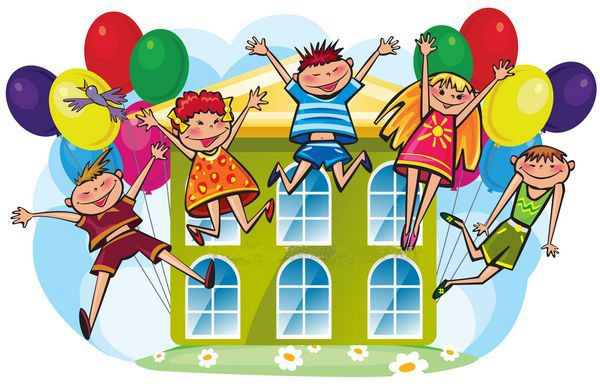 «АССОЦИАТИВНЫЙ МУЛЬТФИЛЬМ»
Этот прием помогает не только работать над правописанием словарных слов, но и над развитием речи и творческих способностей. 
ЗАДАНИЕ:
	Дана цепочка слов:
	УЧИТЕЛЬКЛАССУЧЕНИКИАЛЬБОМ
	ПЕНАЛКАРАНДАШХОРОШОРЕБЯТА
	РИСОВАТЬ
Необходимо составить связный рассказ, сюжет которого разворачивается от слова к слову, можно с использованием рисунков и аппликаций. 
Дети на уроке выступают в роли учителя. «Учитель» предлагает озвучить его мультфильм, записать на доске словарные слова, которые встречаются в рассказе, выделяя опасные буквы. Выслушав ученика, «учитель» читает свой вариант.
С чем сравнивают облака герои мультфильма?
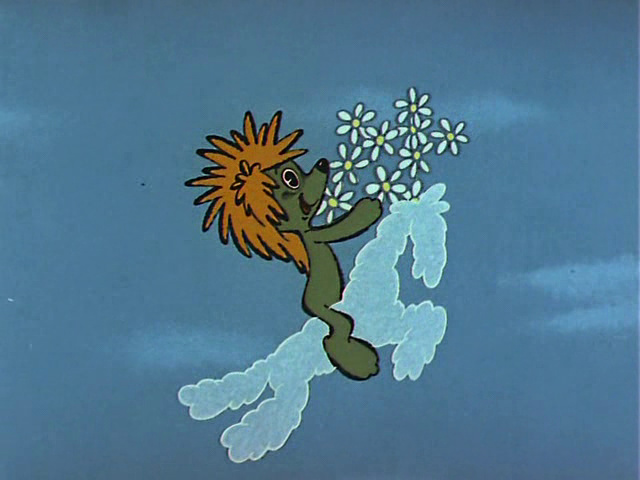 Как  вы думаете, почему?
ОБЛАКО
Какая гласная под сомнением в этом слове?
ÓБЛАКО
Чтобы легче было запомнить эту «опасную» букву, представим эту букву в виде лошадки, как в мультфильме.
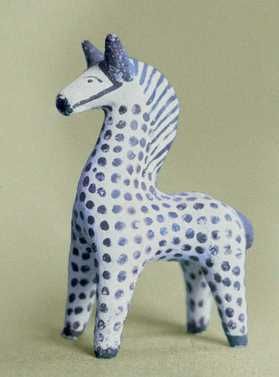 ОБЛ        КО
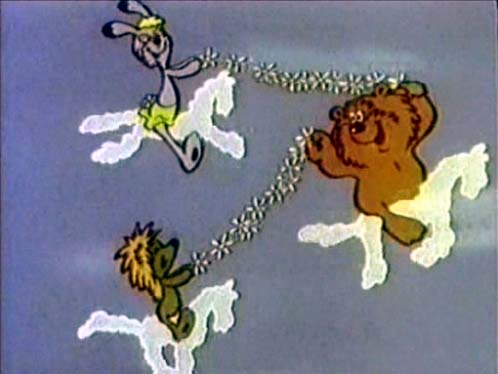 Назовите героев мультфильма. 
Постараемся запомнить правописание
 словарного слова 	МЕДВЕДЬ 
                                     МЕДВЕЖОНОК
Подумаем, почему медведя так назвали.
Слово медведь означает « медоед», 
“тот, кто  ведает, где мёд”. 

Помогает ли нам запомнить опасную букву  знание значения слова?

Запомним: Медведь и медвежонок  ведают, где мёд.

Восстановим пословицу: 
 «Два           …             в одной           …            не живут».

Когда так говорят: «медвежья услуга»?
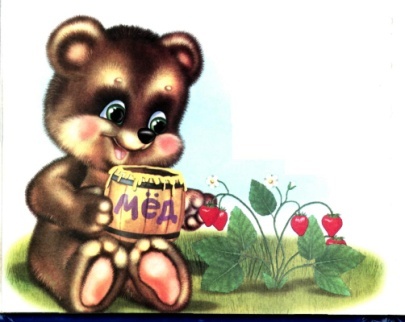 МЕДВЕДЯ
БЕРЛОГЕ
Какие цветы в мультфильме считали медвежонок и ёжик?
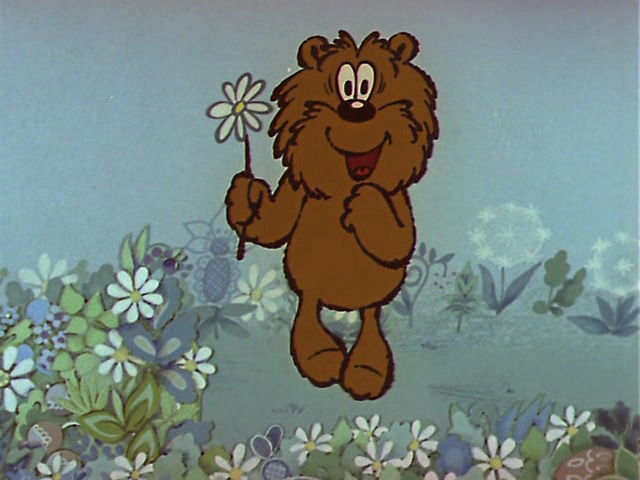 РОМАШКИ
Какой рисунок-образ можем  представить на месте опасной буквы?
РРР      МАШКИ
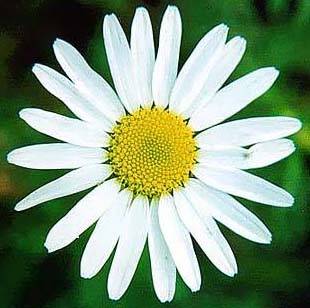 ЗАКЛЮЧЕНИЕ
Поделившись с Вами некоторыми приемами работы с так называемыми словарными словами, мы не ставим точку на этой проблеме,  а ставим многоточие… 
В рамках поисково-исследовательской деятельности можно организовать групповые и индивидуальные виды работ. Например, к определенной тематической группе слов подбирать загадки, пословицы, стихи, песни, этимологические ссылки, составлять ребусы, подбирать картинки, а также сочинять мини-рассказы. И по накопленному опыту можно издать коллективную работу: «Словарик-справочник».
СПАСИБО ЗА ВНИМАНИЕ!
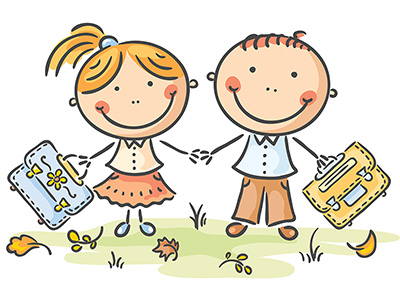